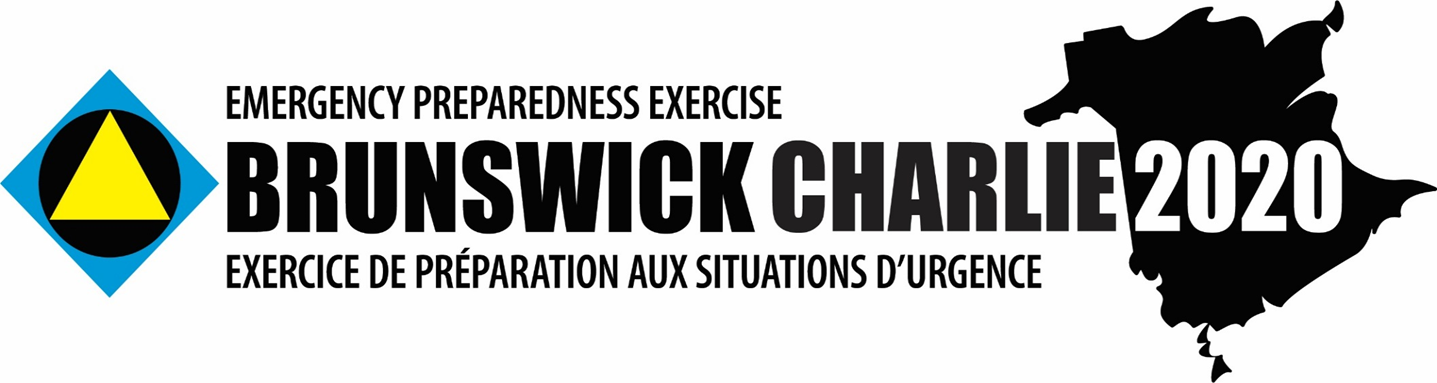 Inject Development 
Master Events List - MEL 
Exercise Products

Lieutenant Commander Pete Gallant
Joint Task Force Atlantic
[Speaker Notes: Its that time of the process to switch the focus onto creating your injects for the exercise. The next little while I will be discussing how to develop an inject for your organization then what we do with them…kinda how it all works.]
Inject Development
Why do I need an inject?

Injects are normally required from all organizations in order to help achieve their objectives; 

Trusted Agents (TA) are the Subject Matter Experts for their organization. It is the TA who ensures the organization is working to achieve its identified objectives;

You use the inject(s) to drive reaction/work which helps to meet your objective(s); 

If your organization is not planning to deliver an inject it is crucial that you assist w/ the development of any injects that you know it will be receiving as to ensure it will be received as intended
[Speaker Notes: All TAs; 

If an organization is not participating but you require an inject/action from them in order to cause an effect for your organization then please indicate this so the EDT can prep it (white cell play).]
Inject Drafting
There should be EXTENSIVE coordination between you, the Trusted Agents (TA), Regional Coordinators and/or Exercise Control (EXCON) when creating your own injects.

Key inject requirements:
Date and Time
                 Example 02 Jun, 0800hrs;
Delivered From - Delivered To;
Inject Method (Phone call, hand deliver, verbal, email);
Inject Details (i.e. what is to occur); and 
Expected Action by Blue Player (the effect expected from the inject).

If an organization is not participating but you require an inject/action from them then indicate this so EXCON can act via white cell play
Inject Example
Inject Example
[Speaker Notes: An Inject template has been provided for your use. You can find it on the Exercise website……

If you have any questions please do not hesitate to contact us. THIS IS WHY WE ARE HERE!!!]
Inject Example
Inject Example
[Speaker Notes: Here is an inject filled out.
What it tells us is that on 02 June, Exercise Control will call the rep in the Provincial Emergency Operations Center at 11 in the morning. We will be acting as someone from the Fire Center and report to the rep about the fire as described in the details.]
Inject Example
Inject Example
[Speaker Notes: Another example and this one is the Trusted Agent will call the EM Coord at the MEOC pretending to be the dep chief from Upper Kingclear and reporting powerlines down and fires.]
Inject Bank
An inject bank was created to assist playing communities with a wide
variety of inject examples: 
Communication’s
Emergency Operation Centers
Evacuation
Fire
Flooding
GSAR
Health
Law Enforcement
Transportation
 
NOTE: This inject bank is available on the Exercise Brunswick Charlie Website.
https://www2.gnb.ca/content/gnb/en/departments/emo.html
[Speaker Notes: If you want or need some ideas, there is about 50 examples of injects posted on the exercise website. Please feel free to use them…just will need to modify for your particular requirements]
All completed inject sheets should be sent to:
brunswickex1@gnb.ca

Inject sheets must be received by:
31 March 2020
Master Event List (MEL) Example
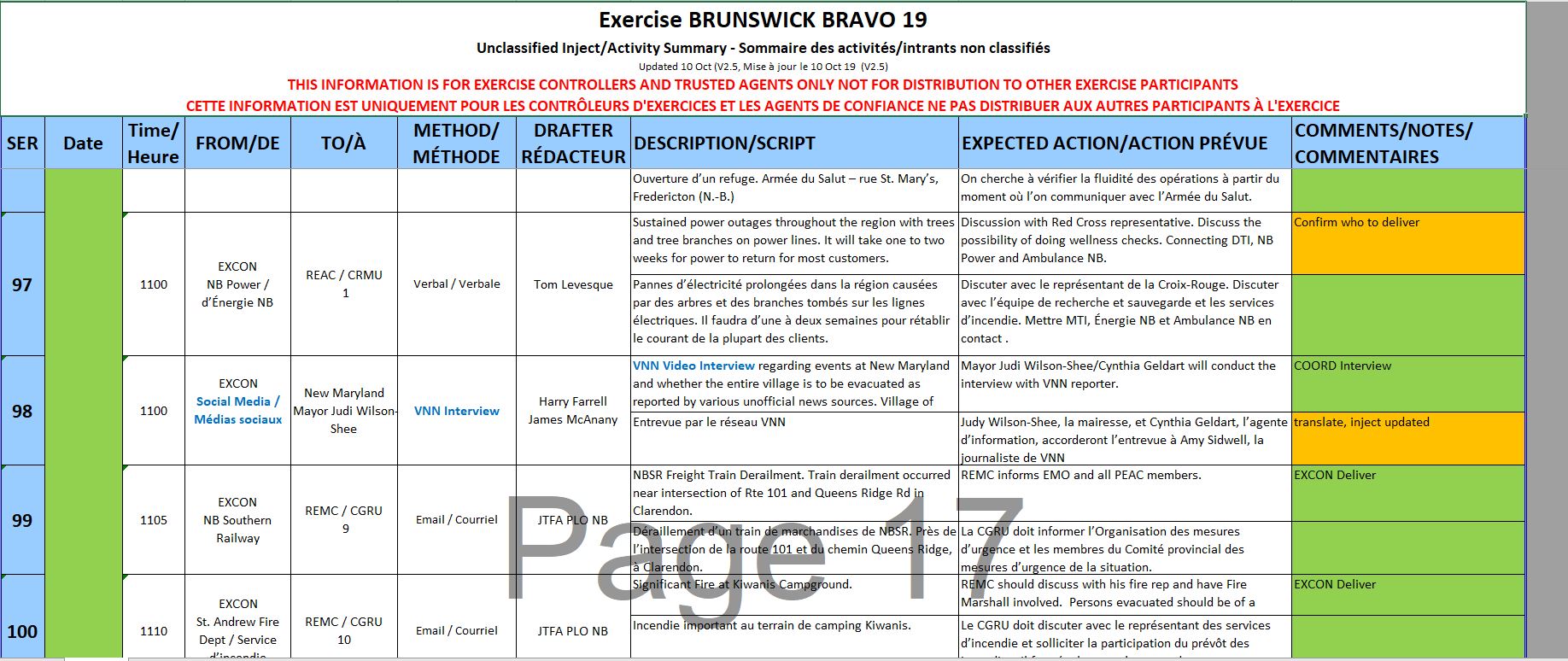 [Speaker Notes: When an inject is received, we enter it into what is called the MEL – Master Events List. Here Is a snapshot of a page from last year.  All Tas will receive this at to follow along with the overall exercise and provide some context to players if needed…make it easier to answer any questions that may come up.]
Exercise Products
Exercise Manual containing all info required to manage exercise (player handbook and TA handbook); 
MEL (Master Events List)
JTFA will provide exercise social media and exercise news media; and
ECCC will create the weather package for the exercise;
NBEMO will create warm start products (HRA, Activations etc)
[Speaker Notes: There are some other exercise products that provide as well.  
We will have two manuals, a Player Manual which describes the exercise, contact info and all needed information like how to log on to exercise social media.  No injects are included in this manual…don’t want to give away the surprise.
The other Manual is the Trusted Agent Handbook.  This manual contains all info as per the players book but will also contain every inject sheet so that person can better understand what is occurring throughout the province.

Joint Task Force Atlantic will also provide exercise news media and Social Media aspect of the exercise.  News Medial is just like what you would see on real sites. They do a super job and mix real news stories from the day with exercise news including interviews from communities and organizations

ECCC will be providing the simulated Wx Forecasts and alerts/warning during the warm start 26 May – and during the exercise

Last but not least…EMO will be issueing some warm start product as well.]
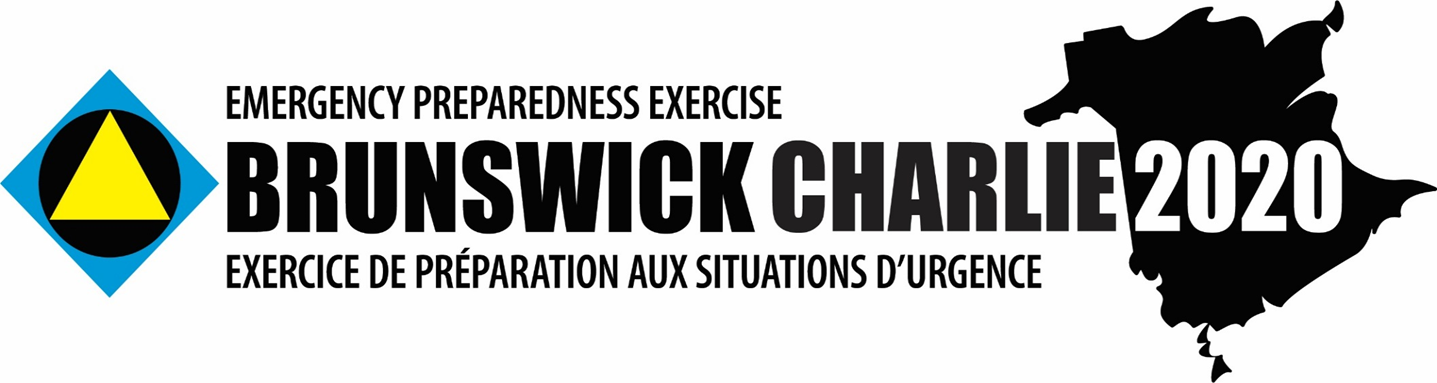 Questions ?
brunswickex1@gnb.ca